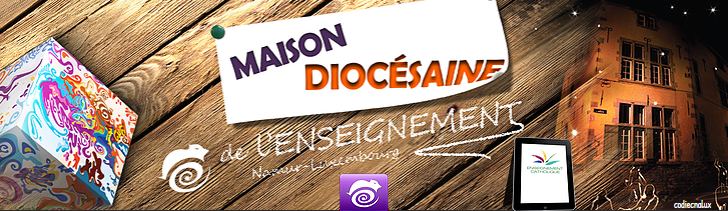 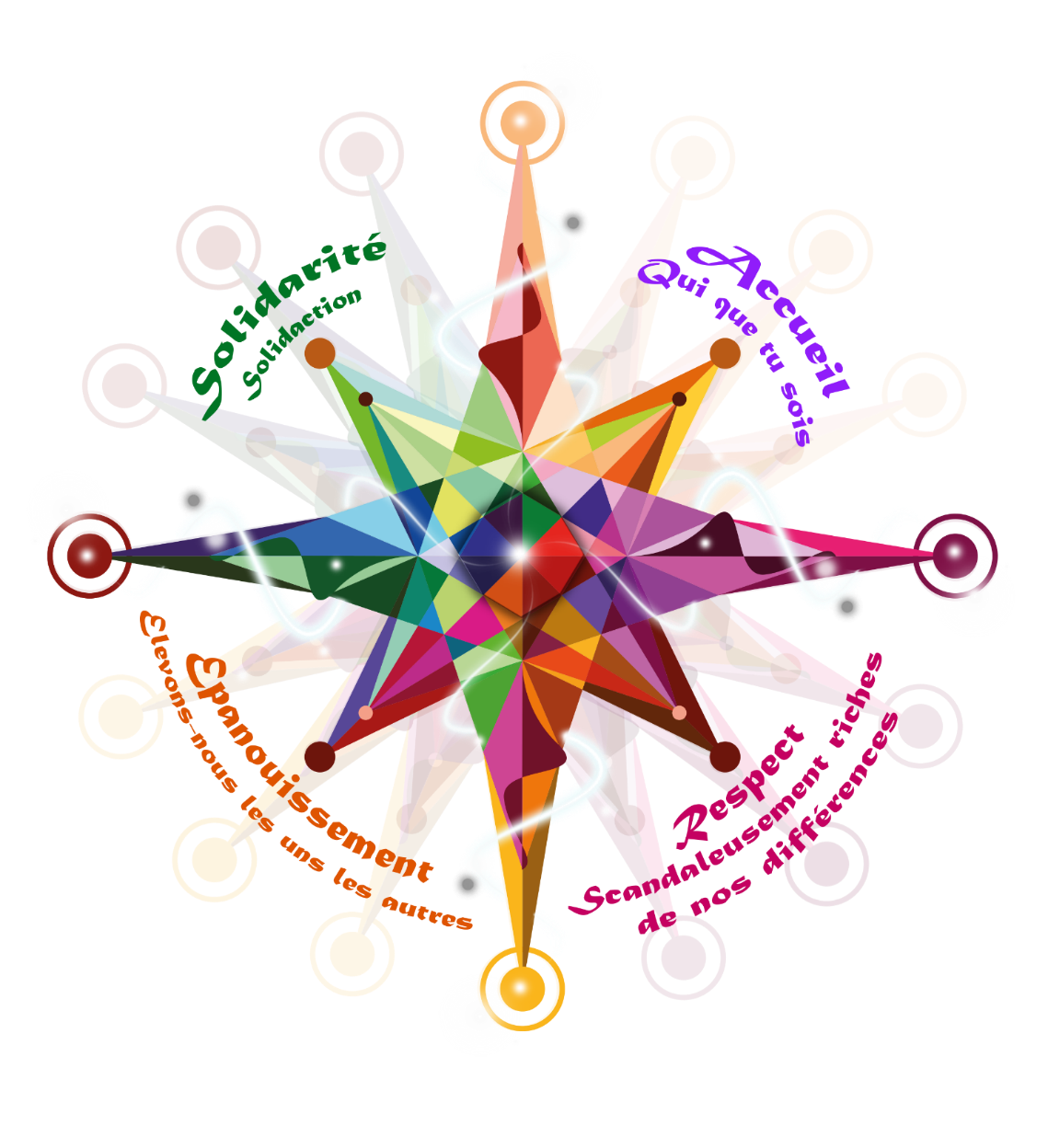 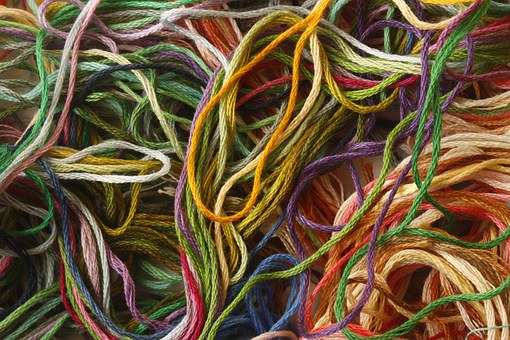 Rentrée scolaire 2019 - 2020
« Notre communauté scolaire est comme un tissu qui s’élabore,
un tissu dont on ne sait pas ce qu’il sera
mais qui, autour de nous, peu à peu se tisse,sans modèle ni dessin savant.
Dans ce tissu, chacun d’entre nous est peut être… un fil … »
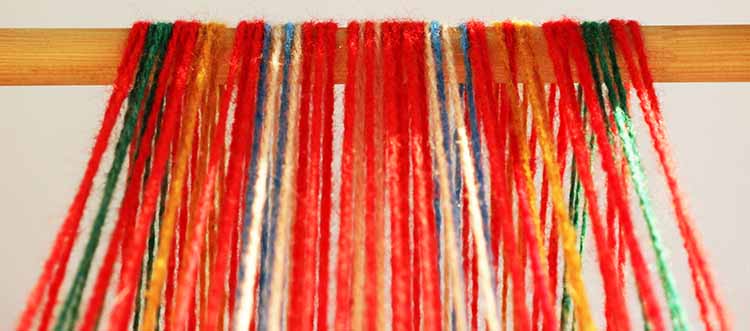 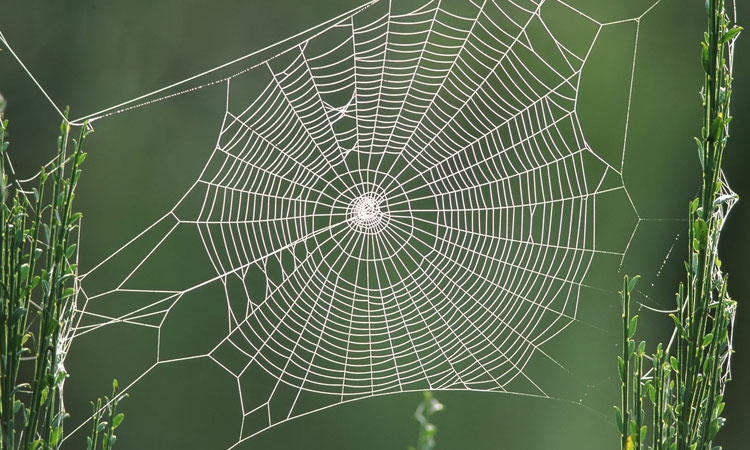 Un fil
composé  d’innombrables
micro-fils,
dont l’agencement unique
fait de nous une personne semblable à nulle autre.
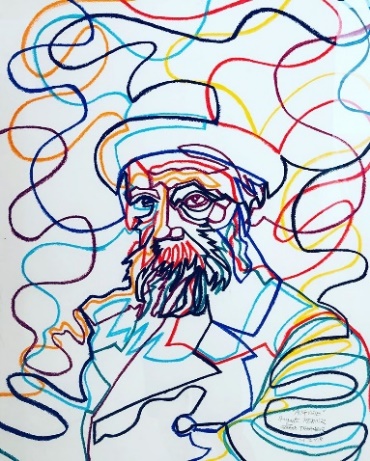 Sur le métier à tisser, 
les fils tendus verticalement
sont les fils de chaine 

entre lesquels viennent 
s’entrelacer horizontalement ,
les fils de la trame 

pour former 
progressivement un tissu.
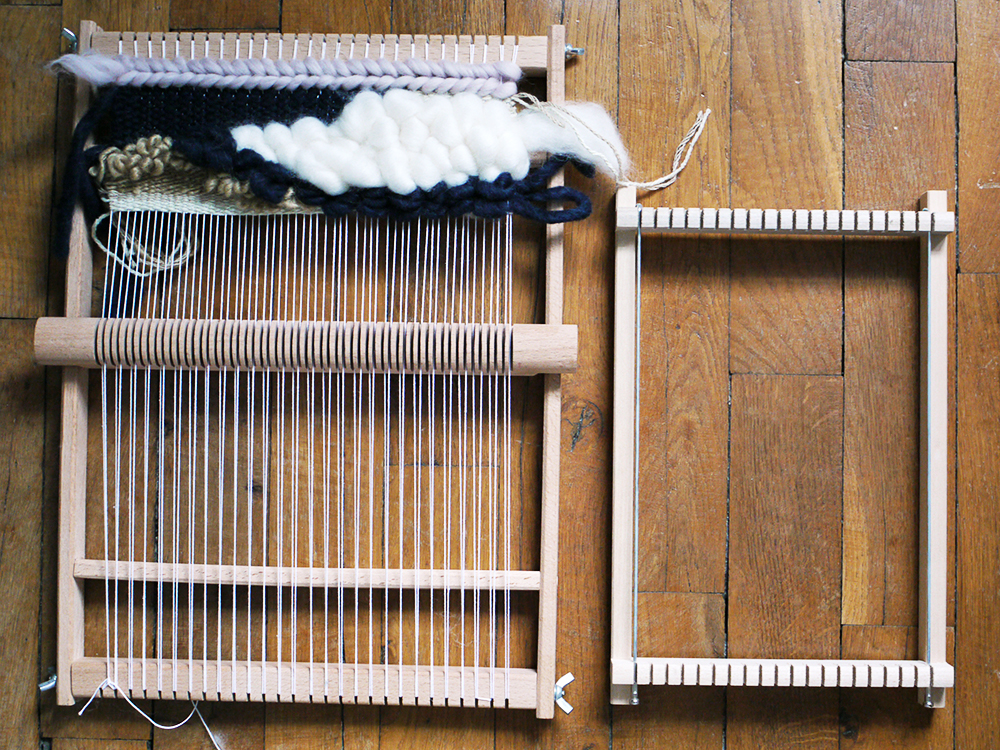 Comme une météore de vie 
propulsée dans l’espace,
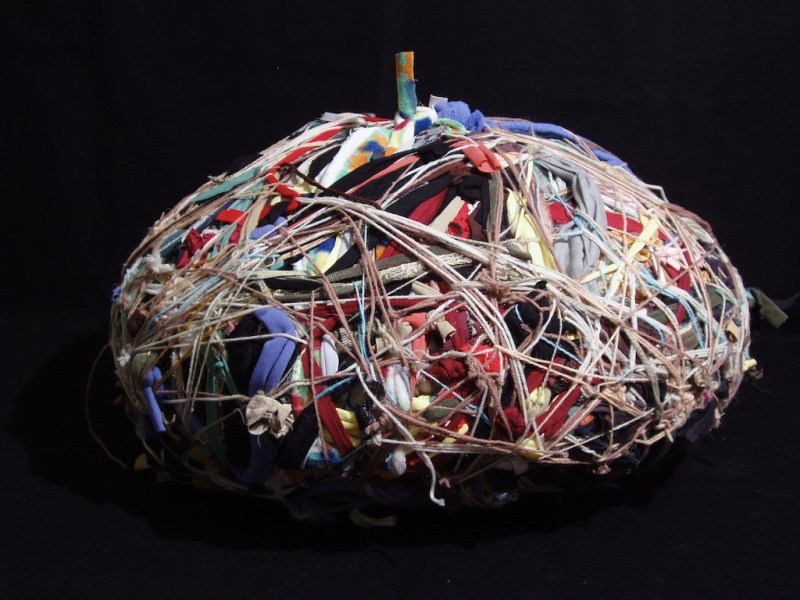 lançons notre fil dans la trame 
d’un futur inconnu.
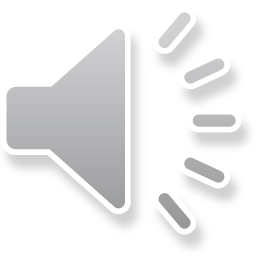 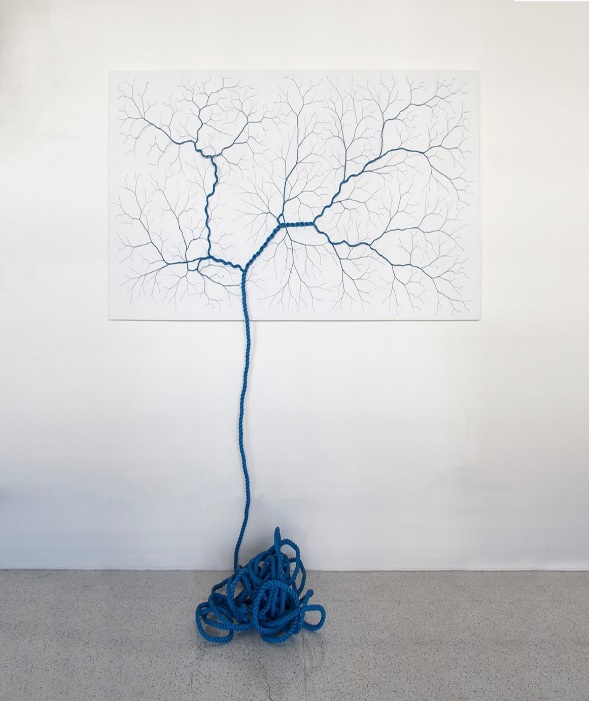 Le fil de nos racines,
celui qui nous relie à notre famille, 
à notre culture, à nos amis, 
celui qui fait que 
nous nous tenons debout.
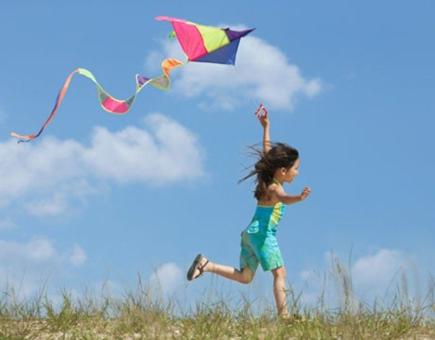 Le fil insouciant 
de nos rêves 
d’enfants
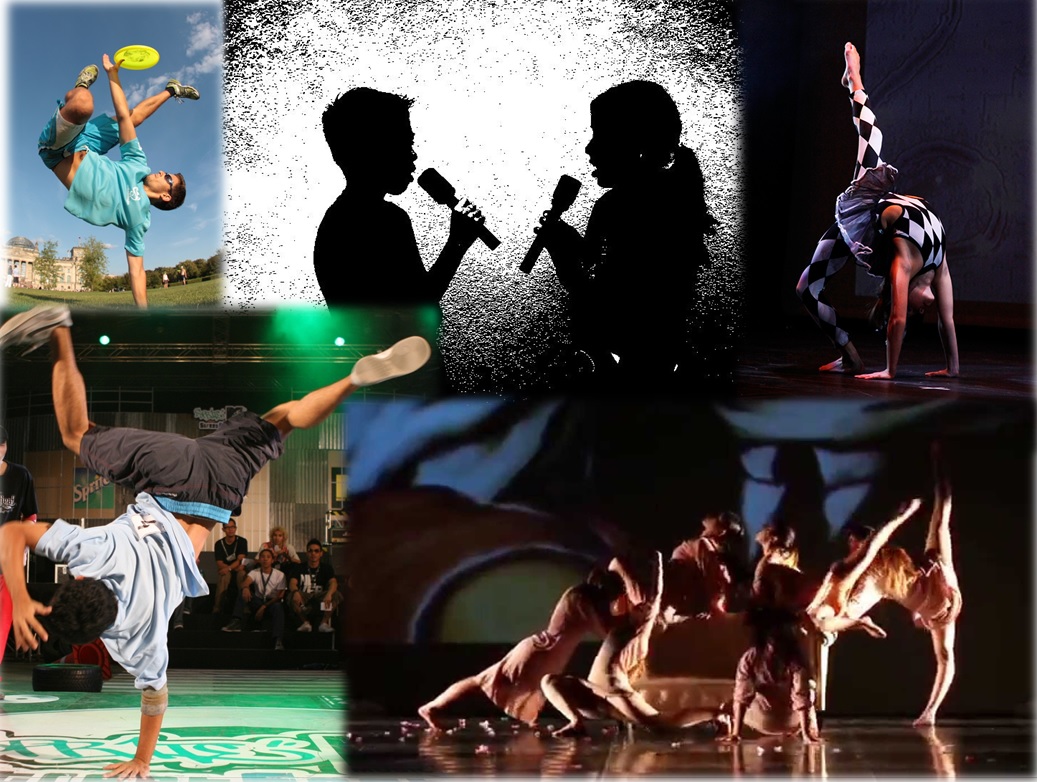 Le fil de nos talents
et de nos fibres artistiques
« A chacun est donnée 
la manifestation de l’Esprit 
en vue du bien de tous. » 
(1 Corinthiens: 4-7)
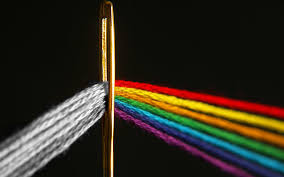 le jaune de nos joies
le vert de nos espérances
Le fil coloré 
de nos émotions
le gris de nos tristesses
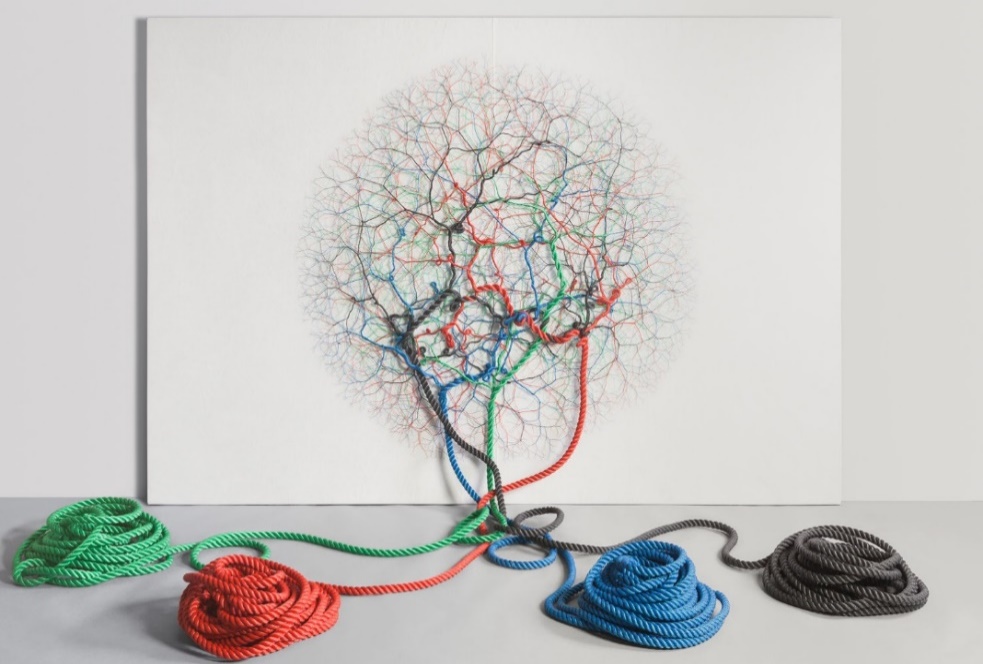 Entre abandon et proximité,
entre liberté et confiance,
entre identité et altérité,
entrelacer mon fil 
avec d’autres fils.
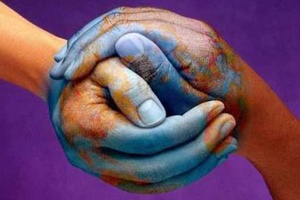 Construire les mailles 
de rencontres inédites,





chacune formant
un monde en devenir.
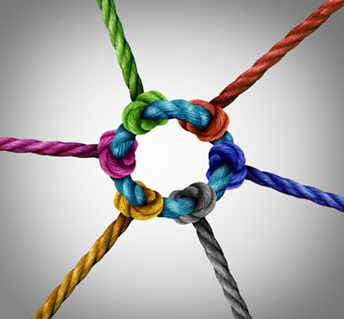 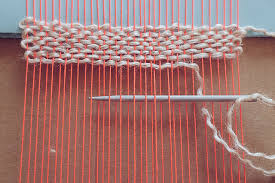 Dans un mouvement 
de va-et-vient permanent,

Passer au-dessus de nos peurs 
et sous nos préjugés,

De passages en passages, 
Oser des liens de curiosité.
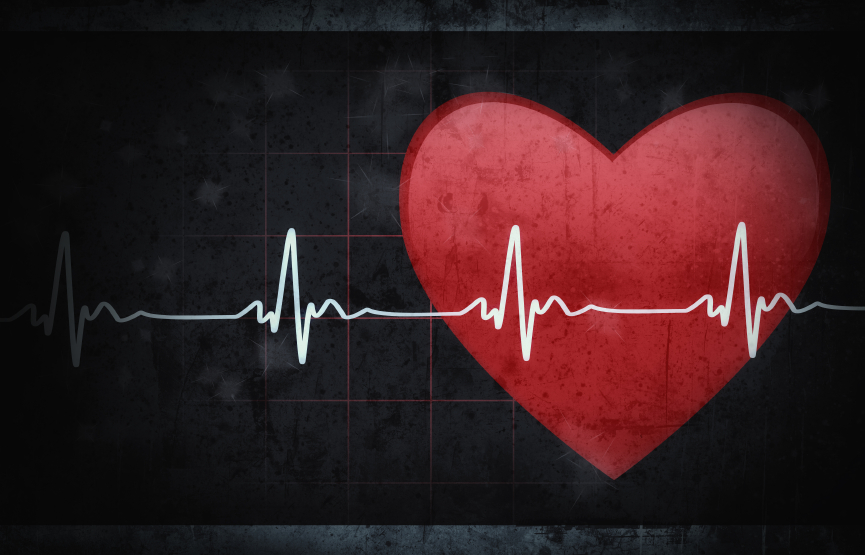 Au rythme des battements et 
des élans de notre cœur,
aller jusqu’au bout de 
nos gestes d’ouverture
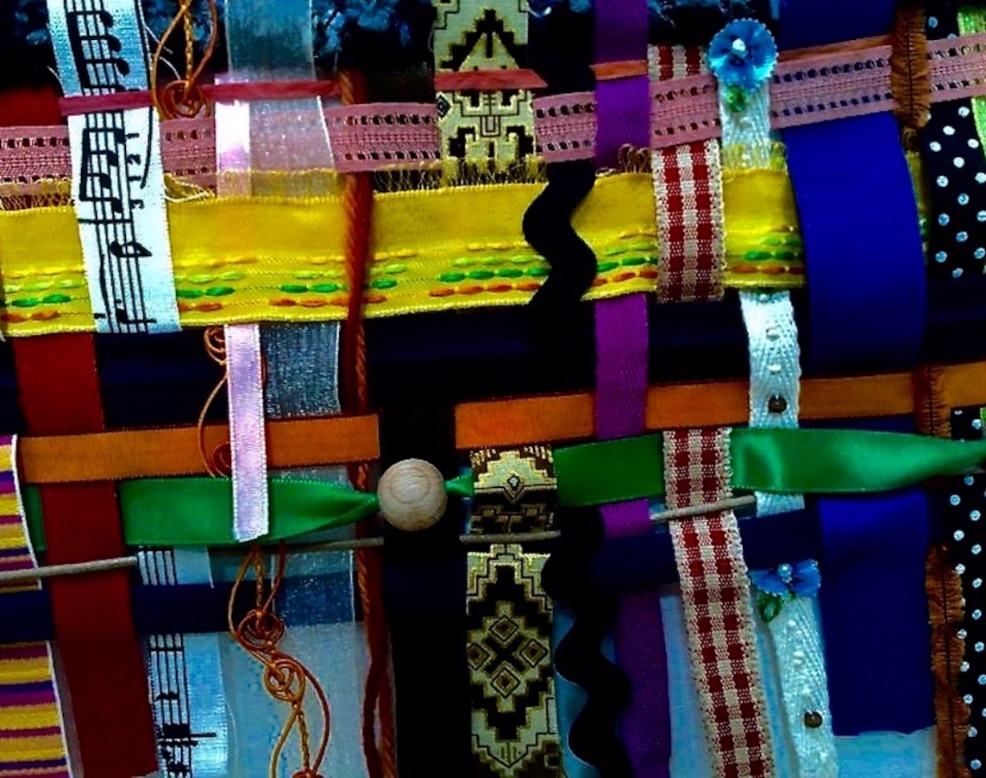 Découvrir qu’il existe d’autres 
textures et couleurs

Percevoir les effets des croisures 
sur l’essence de notre fil

Subtilement, 
apprendre à donner et à recevoir
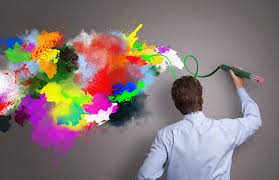 Au  fil de notre inspiration,
croiser nos brins d’ idées 
avec ceux des autres
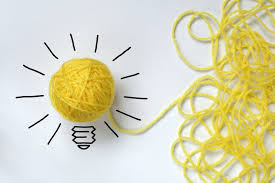 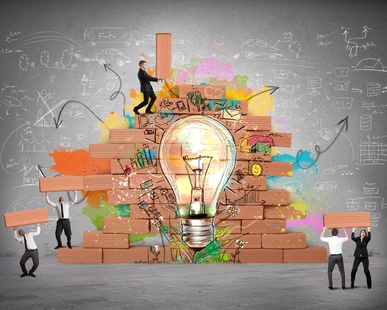 et s’étonner de la nouveauté 
générée par leur assemblage
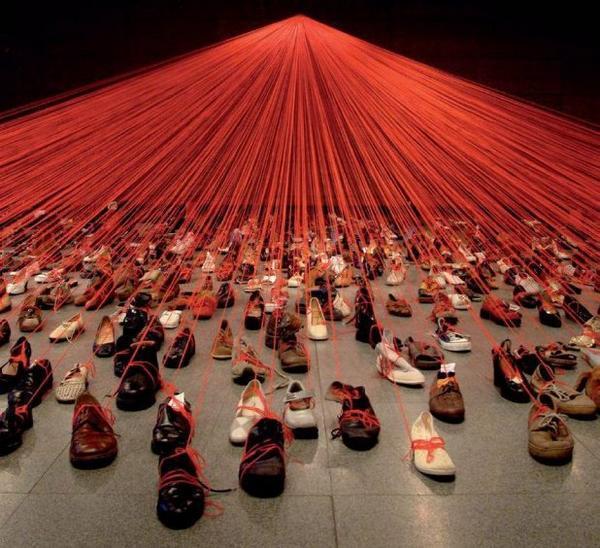 Ressentir la joie de se mettre en mouvement, nos pas guidés par une visée commune
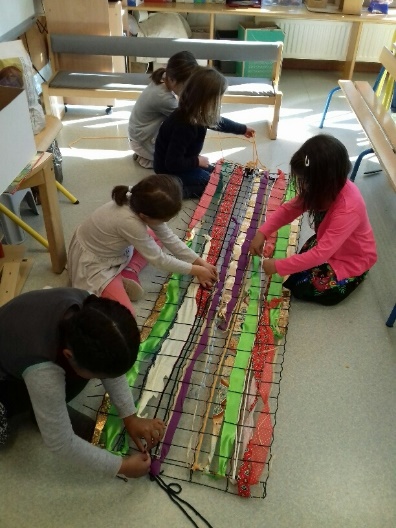 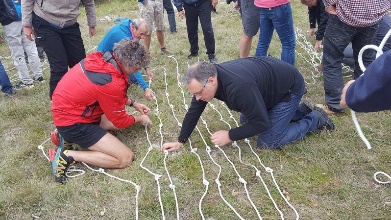 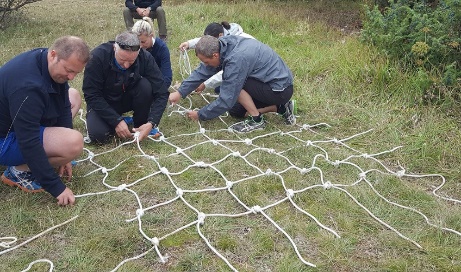 S’émerveiller des motifs qui se dessinent progressivement
et qui racontent une histoire, 
notre histoire.
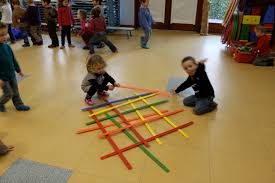 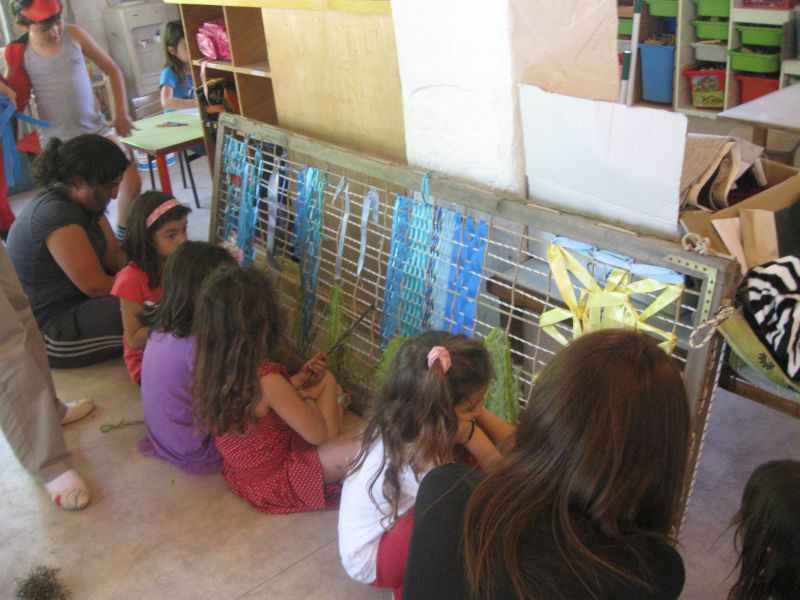 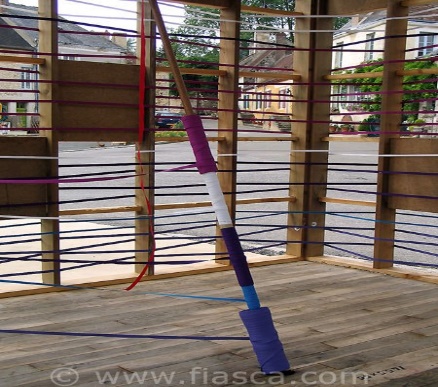 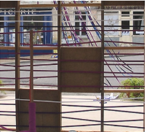 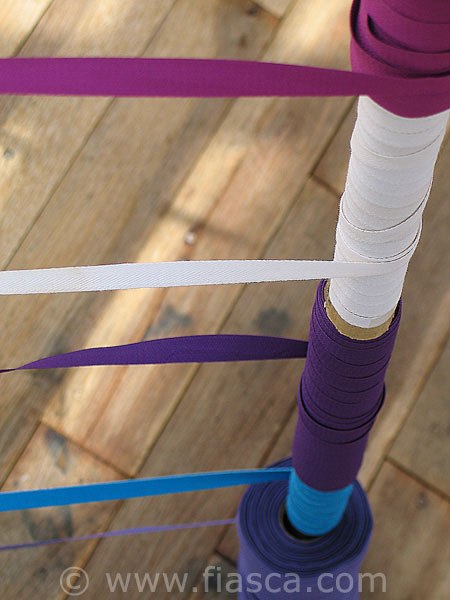 Nos fils épars et singuliers 
prennent corps
et donnent naissance à une œuvre inattendue!
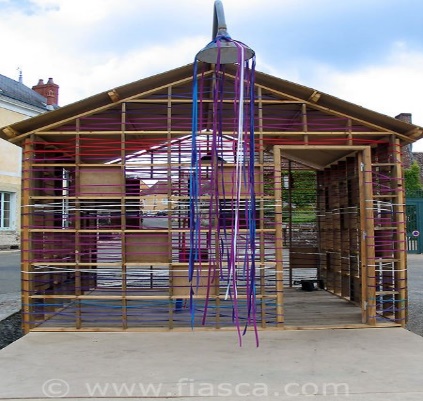 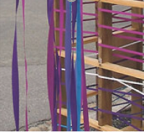 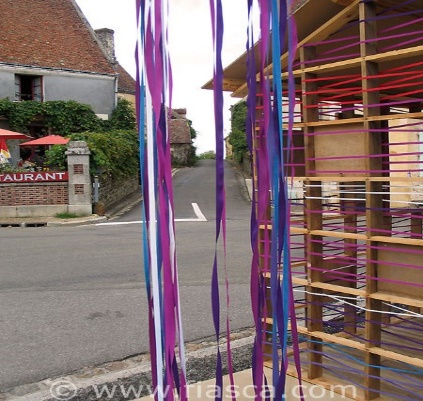 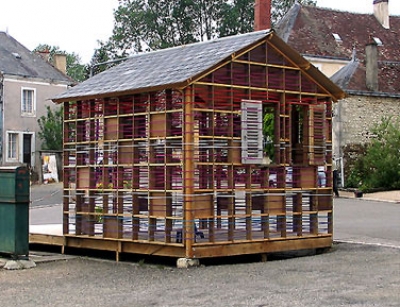 « Comme tous les membres du corps, malgré leur nombre,  
ne forment qu'un seul corps, 
ainsi en est-il du Christ. » (Co12,12)
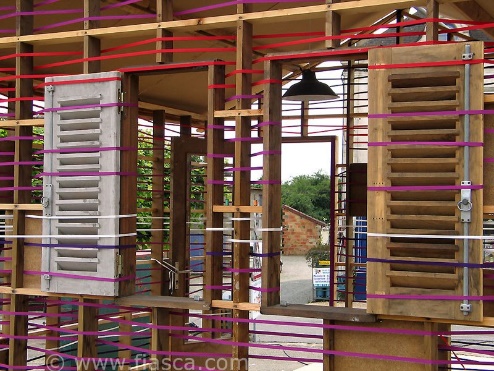 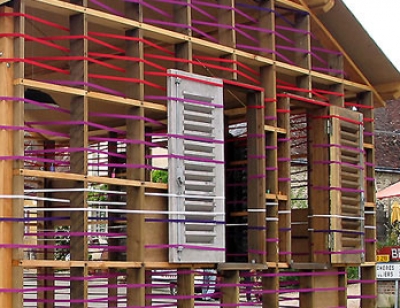 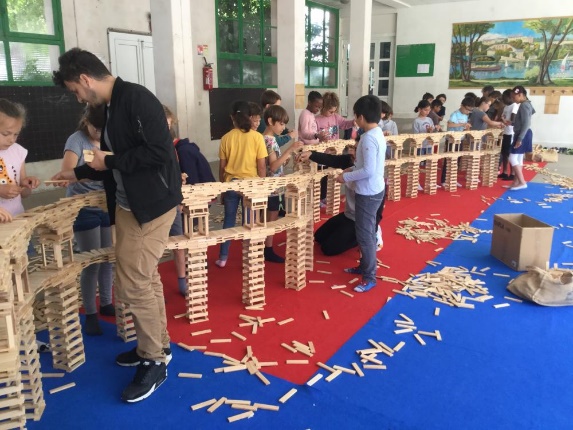 Tissu de nos relations,
 harmonie de nos nuances.
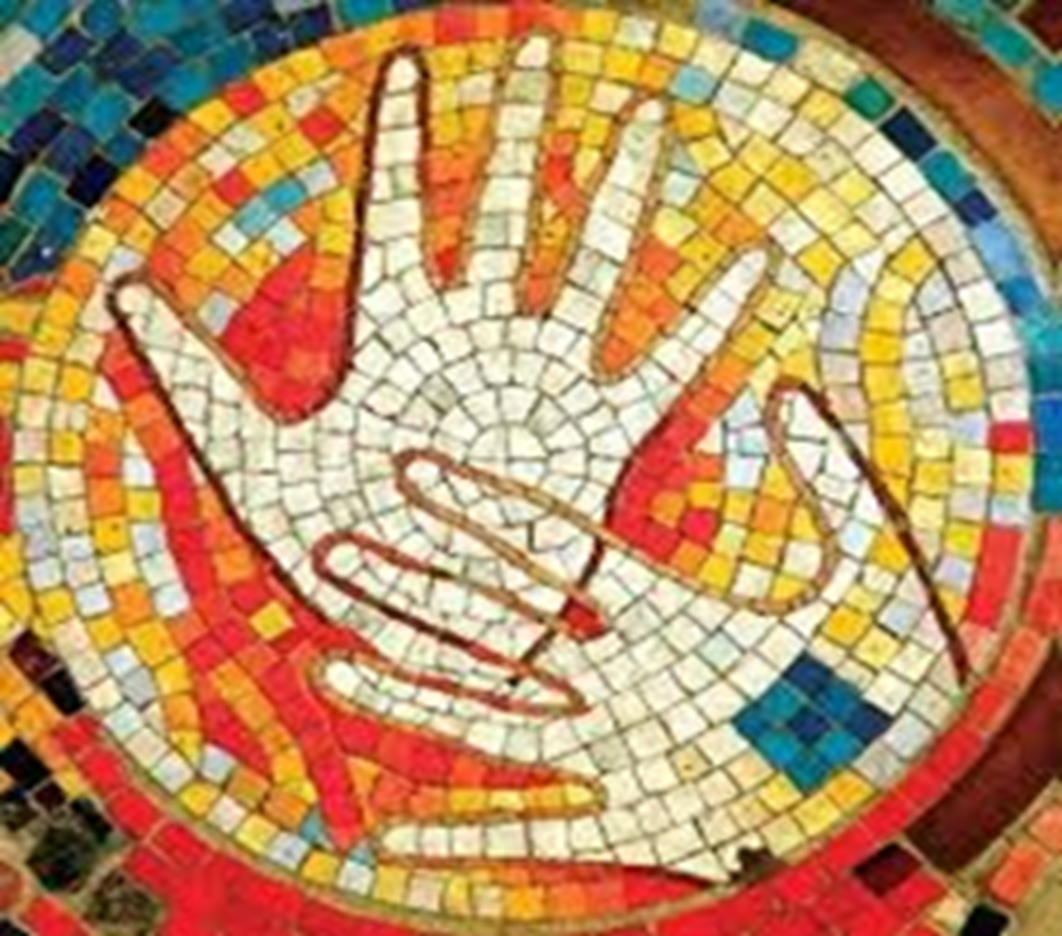 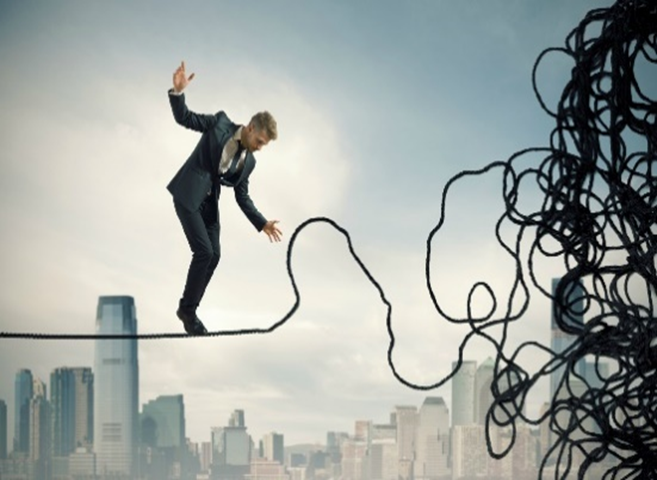 Les chemins qui relient ne tiennent parfois qu’à un fil
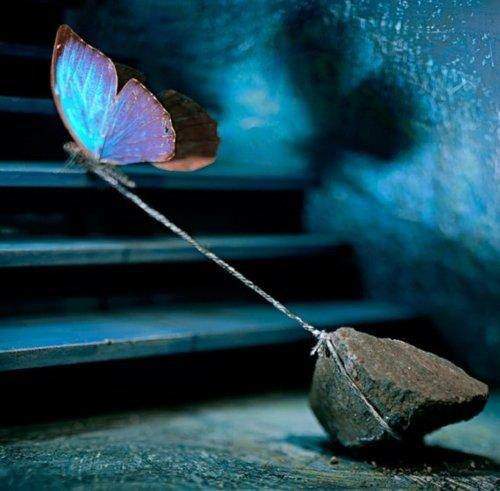 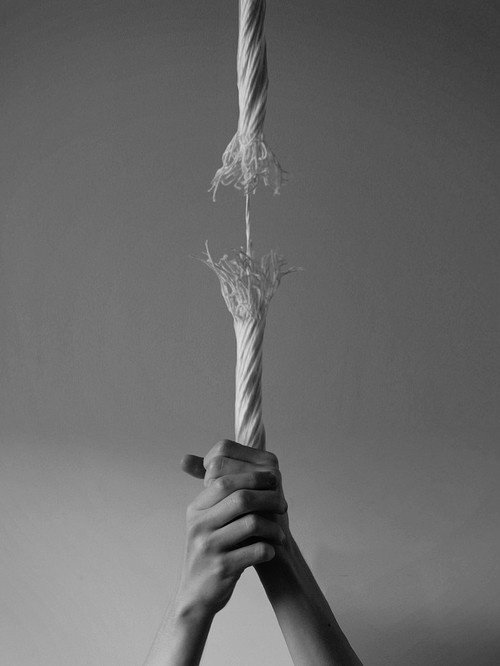 Certains de nos fils se rompent
    sous les fardeaux  
de la vie
La cadence ralentit et le travail s’arrête
invitant à la remise en cause 
et rappelant la fragilité de tout lien
De nos bras grands ouverts, 
former un immense fil de solidarité
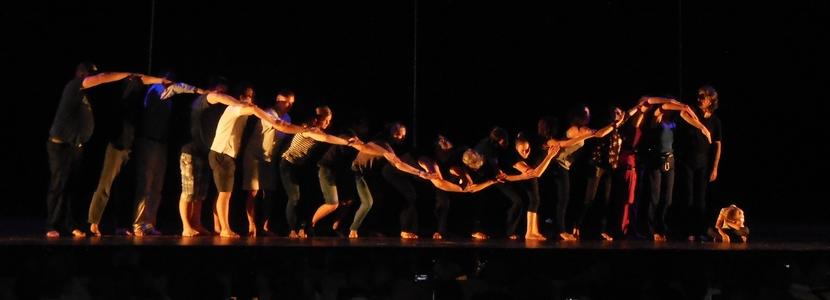 «Dieu a composé le corps afin qu’il n’y ait pas de division dans le corps, 
mais que les membres aient un commun souci les uns des autres.
 (1 Corinthien 12: 24-25) »
Reprendre 
avec patience et respect 
les mailles perdues.
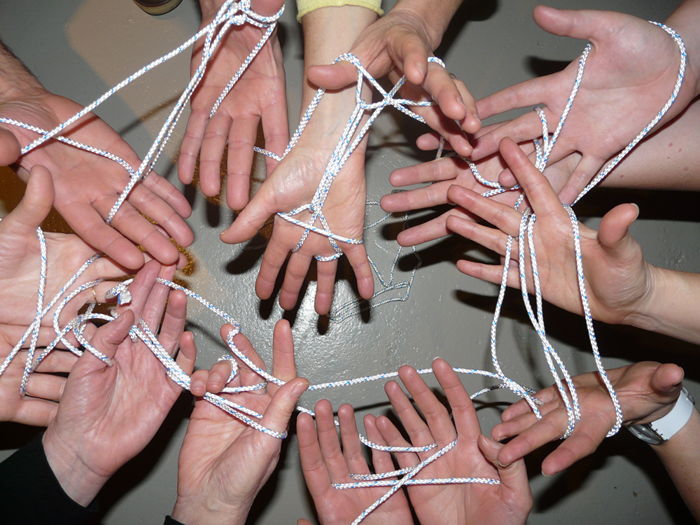 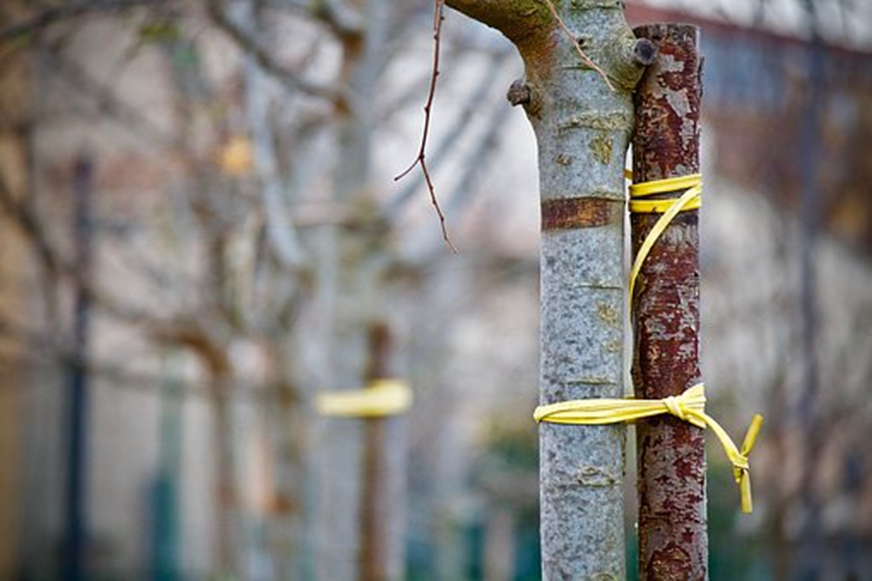 S’appliquer à rattacher 
et renforcer,
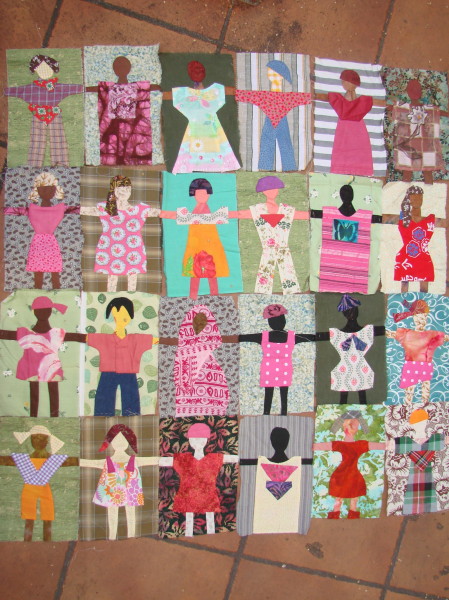 De nos fragilités, tisser une étoffe encore plus belle !
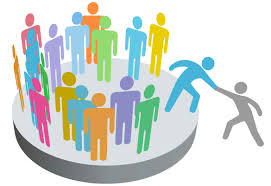 Si un membre souffre, 
tous les membres partagent sa souffrance ; 
si un membre est glorifié, 
tous les membres partagent sa joie. 
(1: Corinthiens 12: 26)
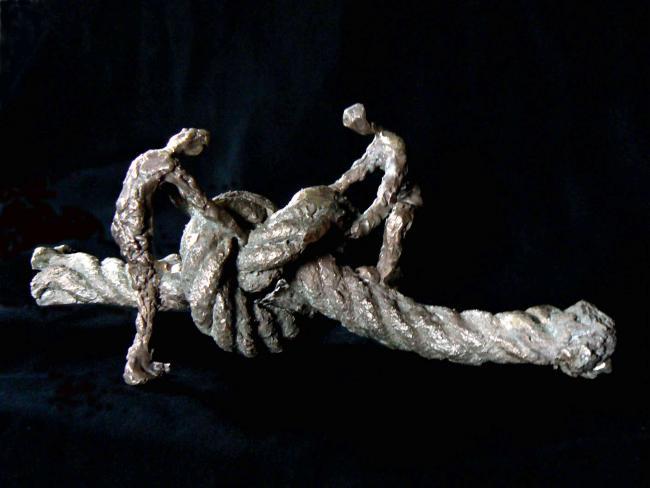 Nos nœuds d’incompréhension, 
s’offrent à nous comme des énigmes à résoudre
Nos cordes sont sensibles … 
Comme des musiciens 
accordant leurs instruments,
rendre à chaque fil sa tension juste
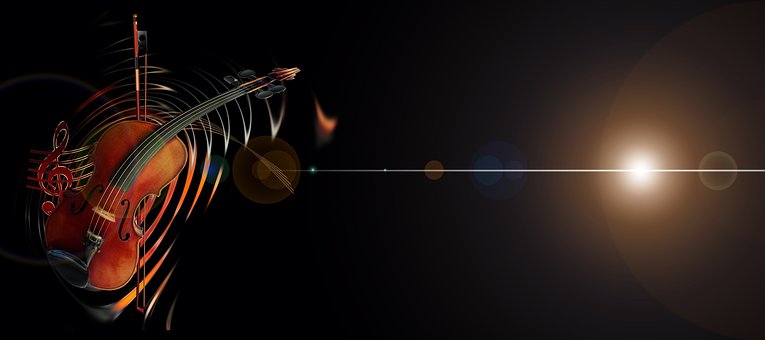 « Il en est ainsi des instruments de musique : 
 s’ils ne rendent pas des sons distincts, 
comment reconnaître ce que jouent la flûte ou la cithare ? »
(1 Corinthiens 14:7)
Maintenir la bonne distance 
entre chaque fil, 
créer des métissages lumineux !
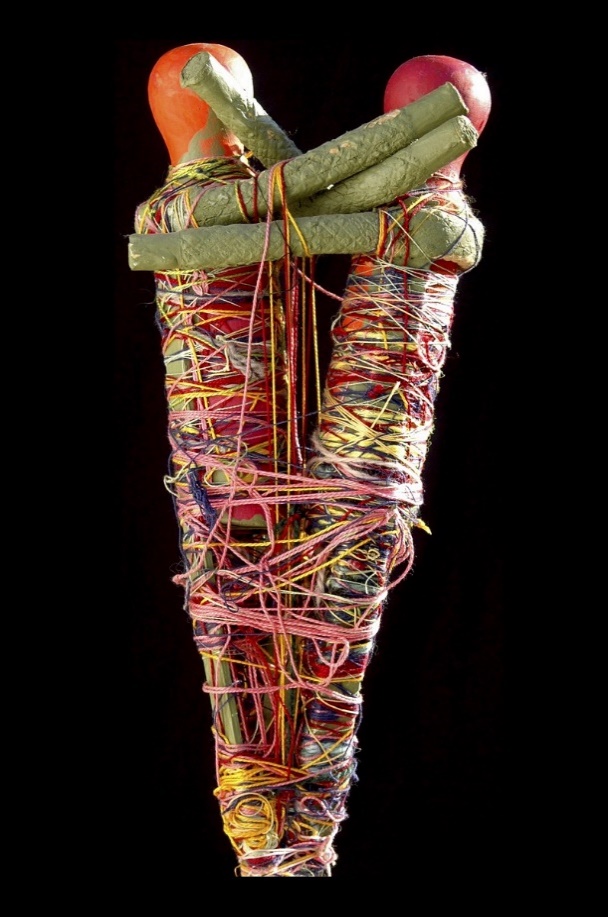 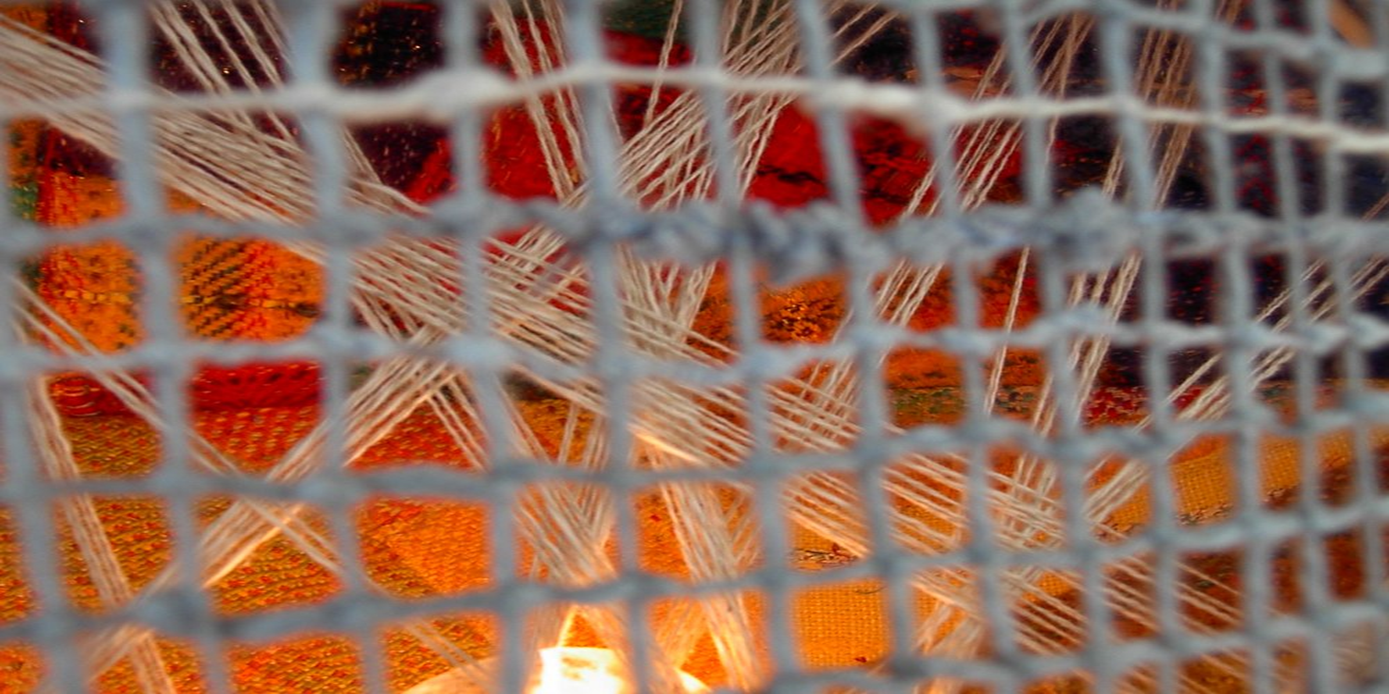 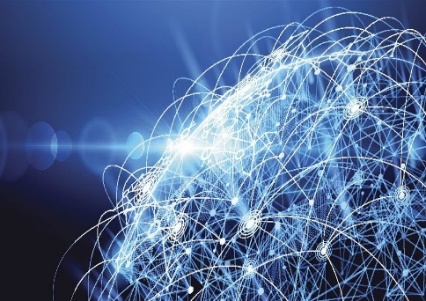 Surfer sur la toile des fils invisibles 
pour établir des connections
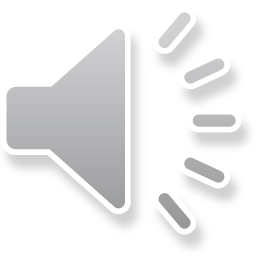 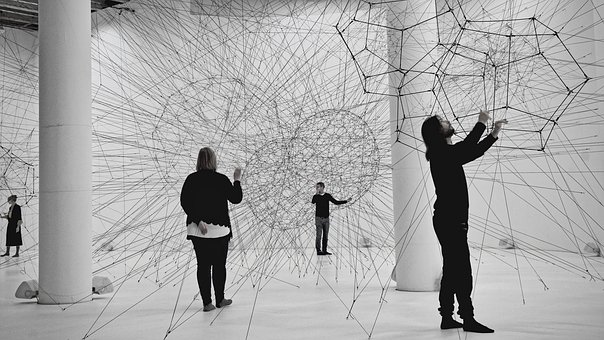 Faire de nos réseaux 
un terreau fécond d’échange 
et d’entraide,
permettant à chacun 
de poursuivre la route 
…sans perdre le fil …
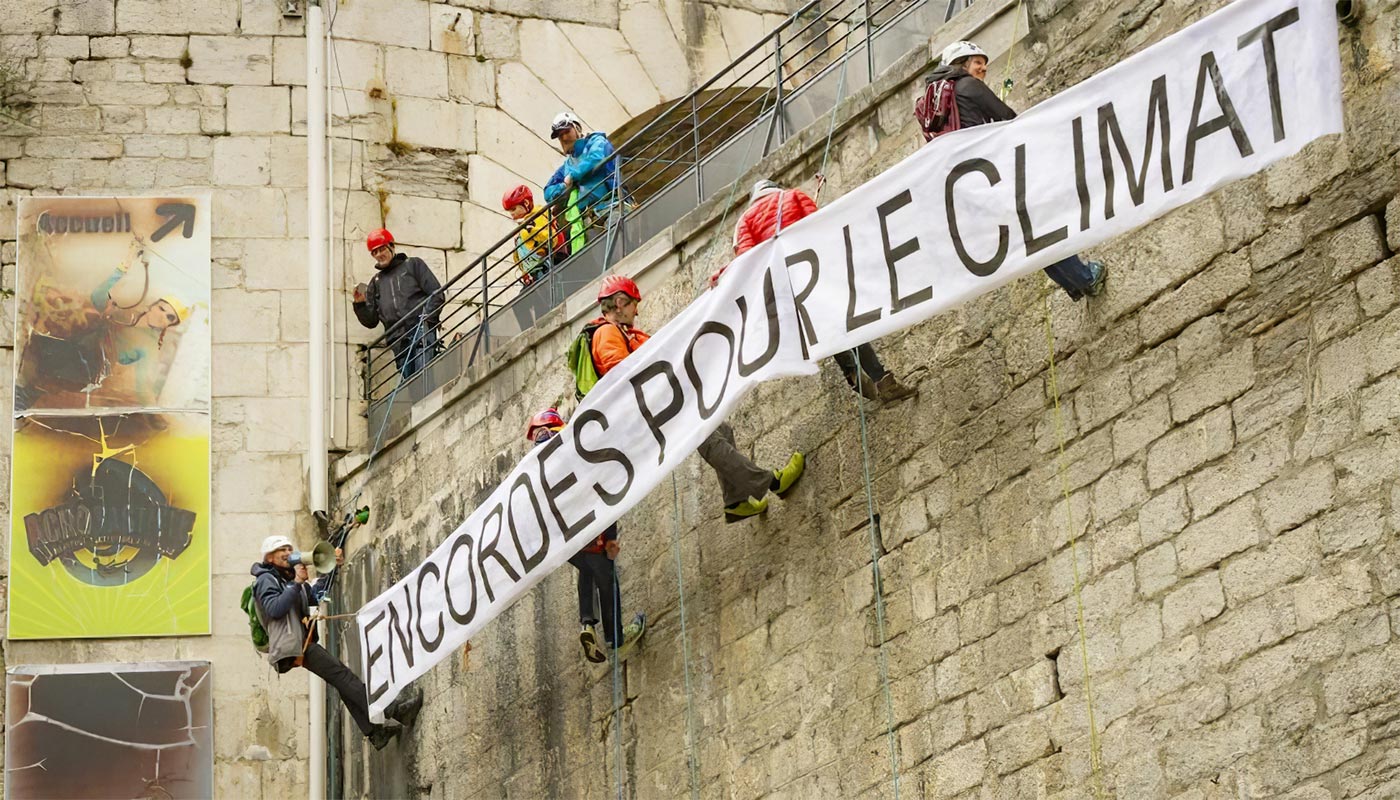 Unir nos forces, 
S’allier autour d’une cause
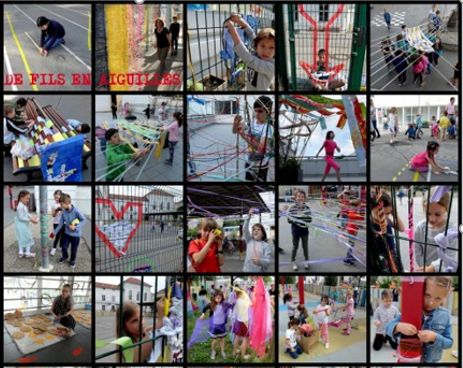 Détisser 
et retisser,
mettre en valeur 
d’autres 
points de vue
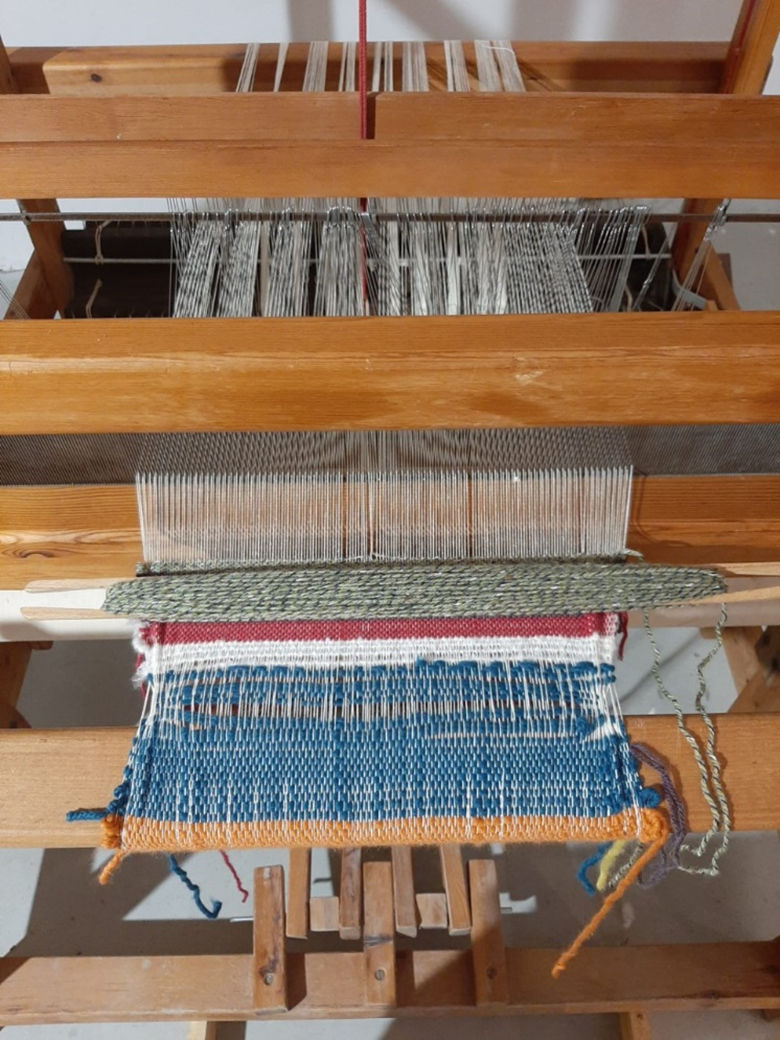 1OO fois sur le métier, 
remettre notre ouvrage !
Les fils de chaîne 
sont nos ports d’attache,
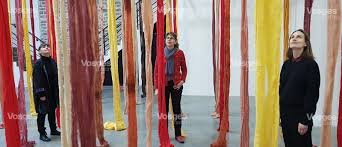 et nous élèvent  vers le haut …
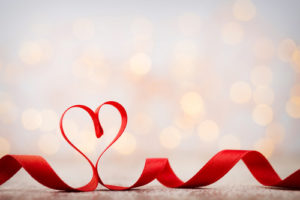 Faire de l’Amour… notre fil rouge !
Ayez de l’amour les uns pour les autres. 
Alors tout le monde saura 
que vous êtes mes disciples. 
(Jn 13, 34)
Bonne rentrée 
à tous !
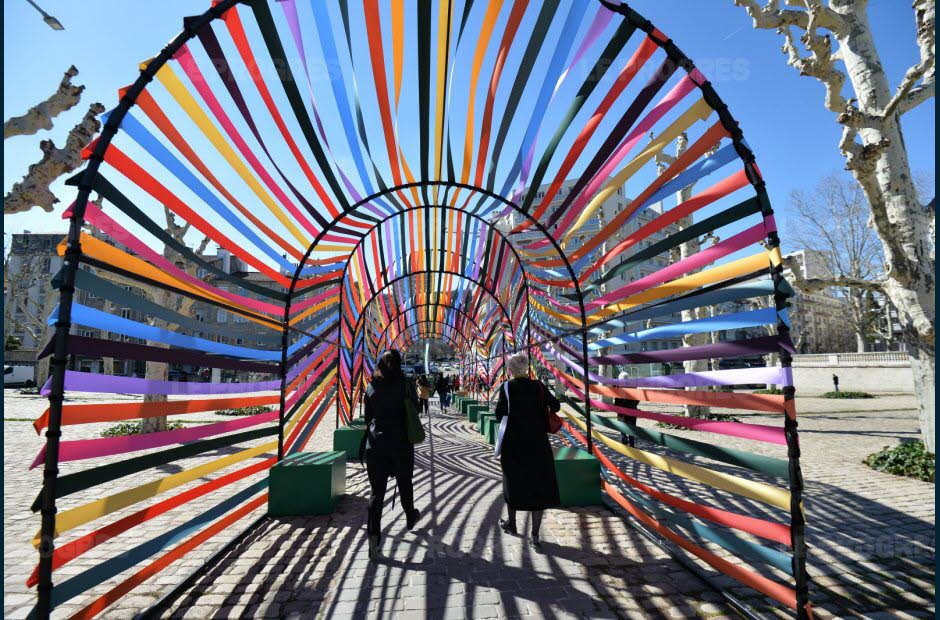 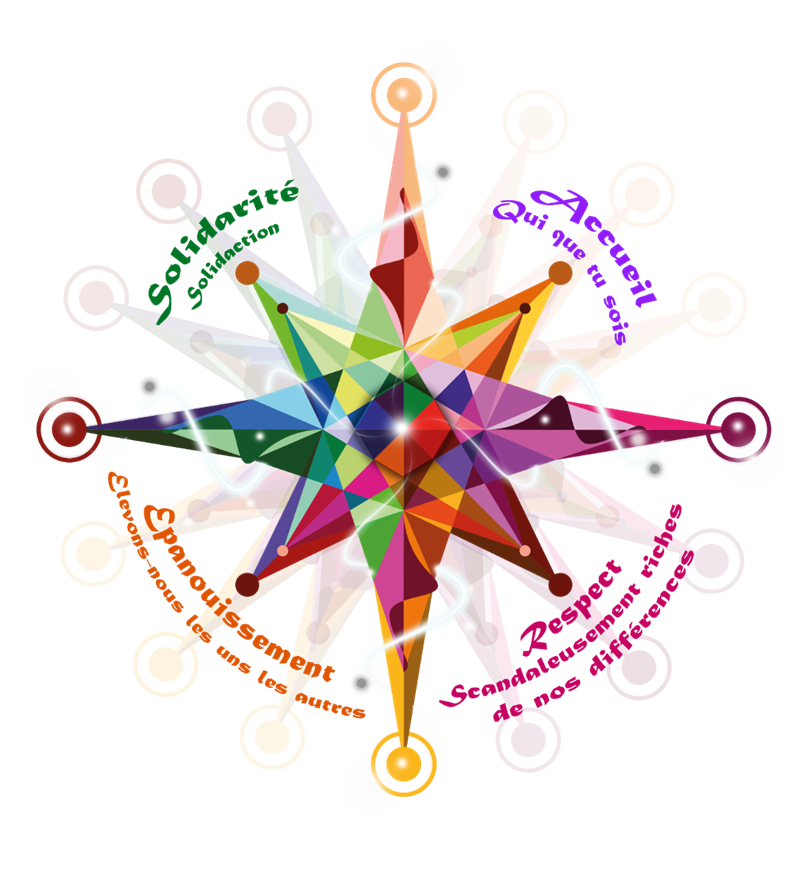 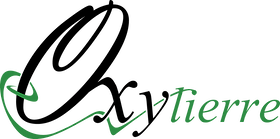 Service de Pastorale Scolaire
Musique 
Version instrumentale de Tiago - K. Girac